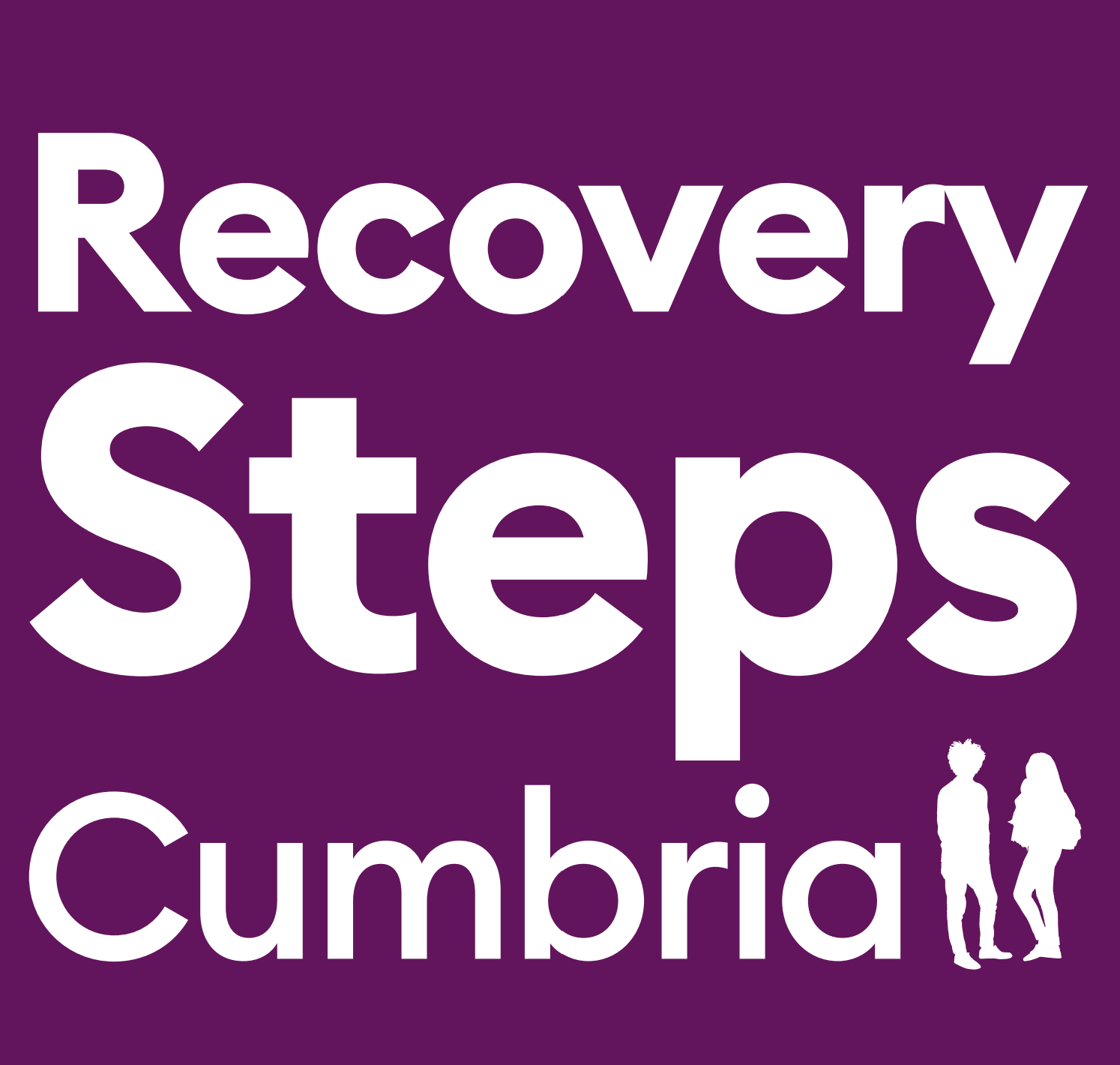 An Introduction to
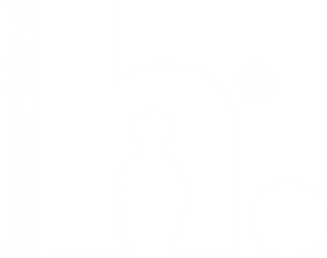 Roz Gittins, Director of Pharmacy
Steve James, Operations Director NW
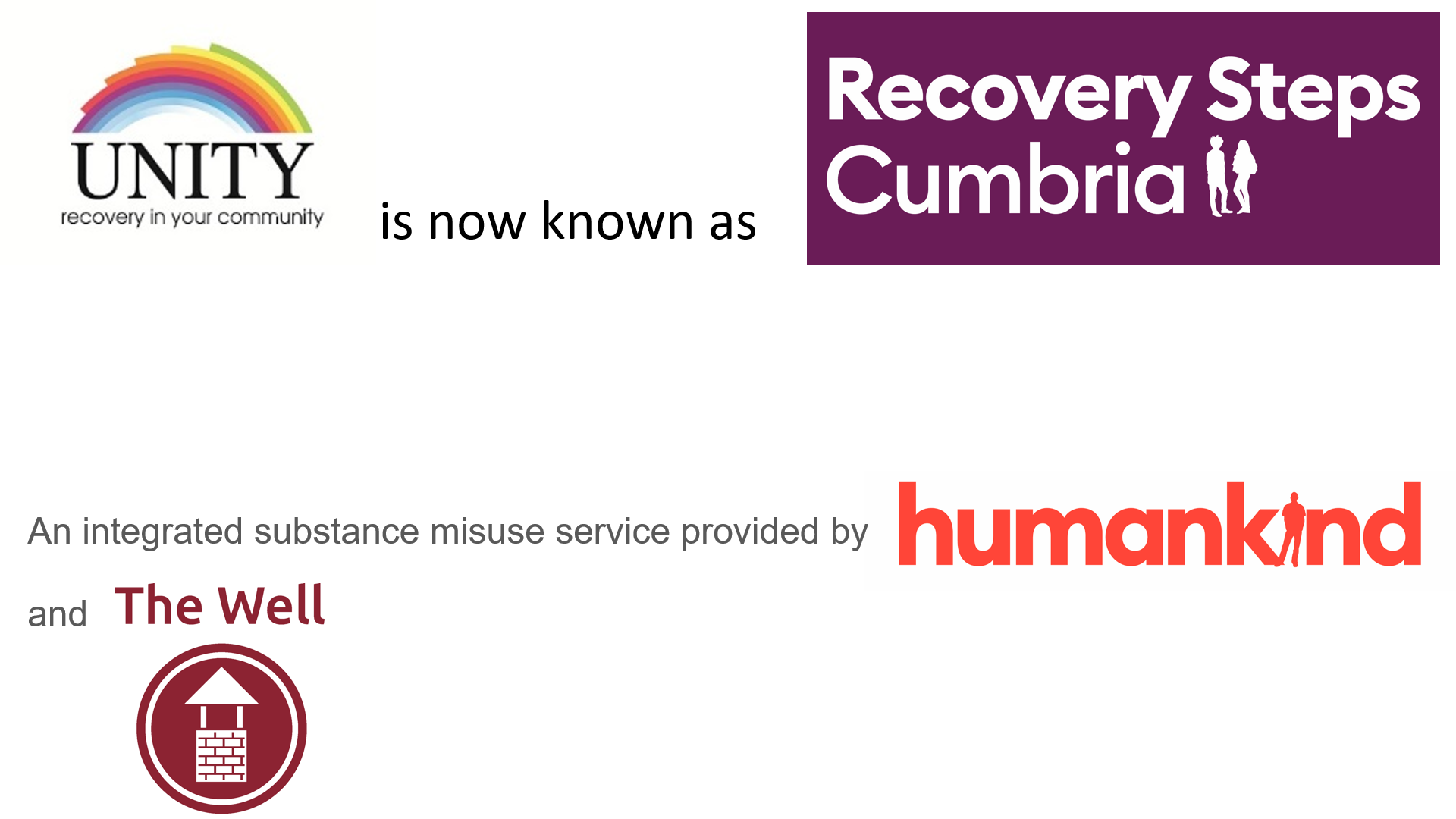 Eligibility criteria
Service user can be referred into the service by:
Self
Professional
Family/friend/carer
Other
Referral form on PharmOutcomes
Service Model
Active system leaders and development of Cumbria Addictions Strategy
[Speaker Notes: Emphasis that we recognise the value of shared care and ensured that it was part of our model]
Service Model
Locations and contact details
01900 512300
referrals@recoverystepscumbria.org.uk
[Speaker Notes: Experience of safely transitioning substantial SMS contracts - ensuring safe transition and continuity of care]
The Clinical Department
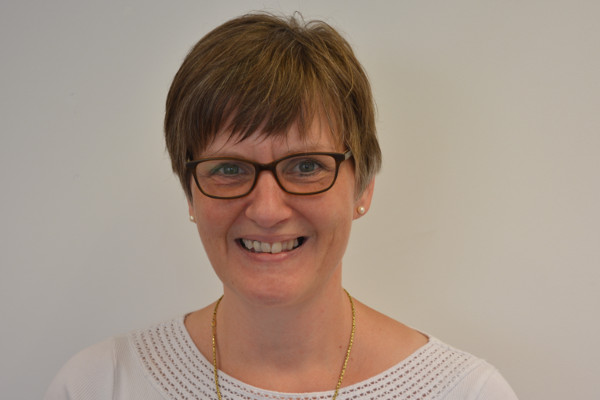 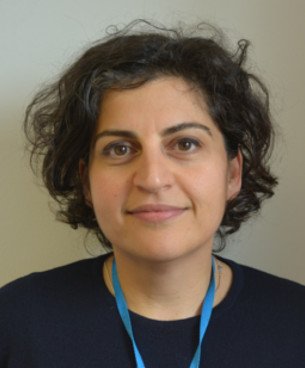 Anna HeadleyExecutive Operations Director and Executive to the Clinical Department
Dr Roya VaziriExecutive Medical Director and Responsible Officer
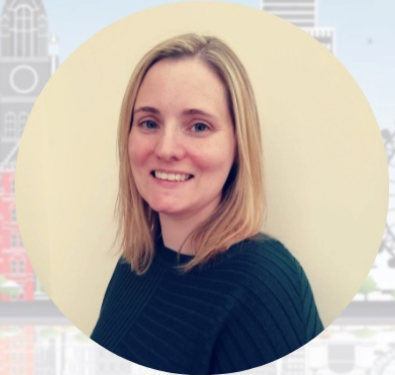 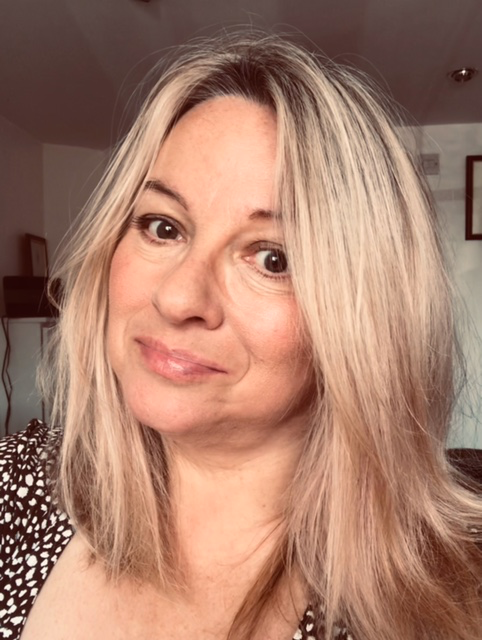 Roz GittinsDirector of Pharmacy
Stacey SmithDirector of Nursing
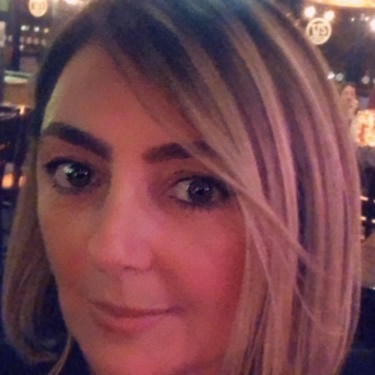 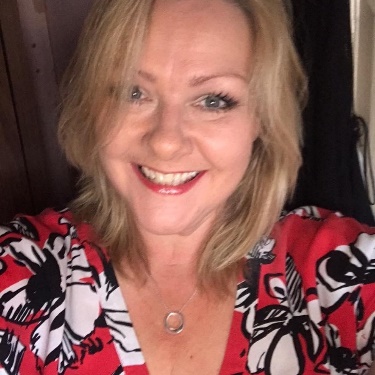 Emma HaighBusiness Support Manager: Clinical Department and Leeds Regional Office
Leesa HowesDirector of Clinical Services
Paul Ford, Dr Joss Bray
[Speaker Notes: Clinical department introduction names but also add in
Roya to emphasise started in shared care- GP etc]
NEW SLAs for SC and NSP (and THN)
NO changes to payments nb Espranor added
contracts@humankindcharity.org.uk
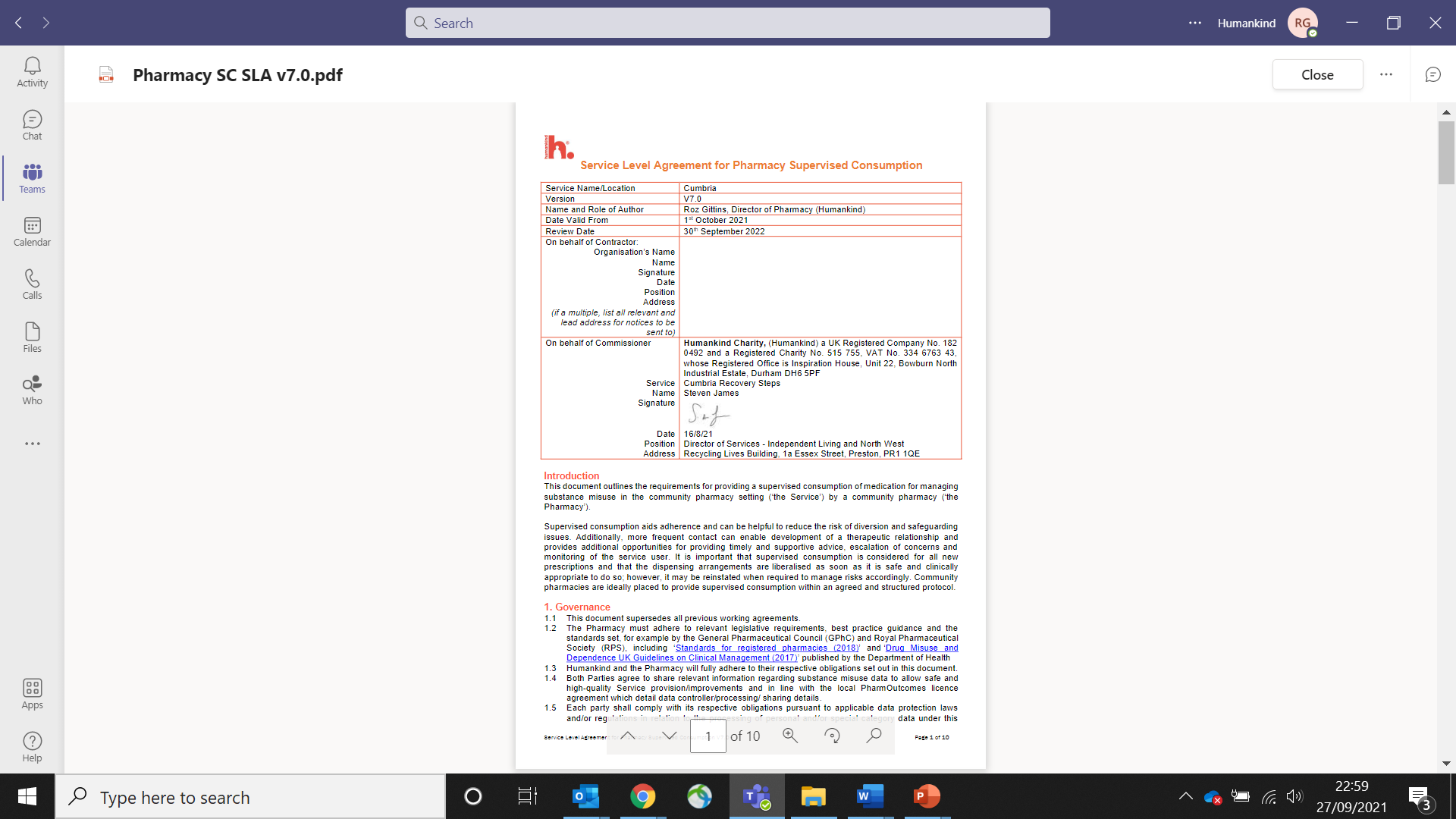 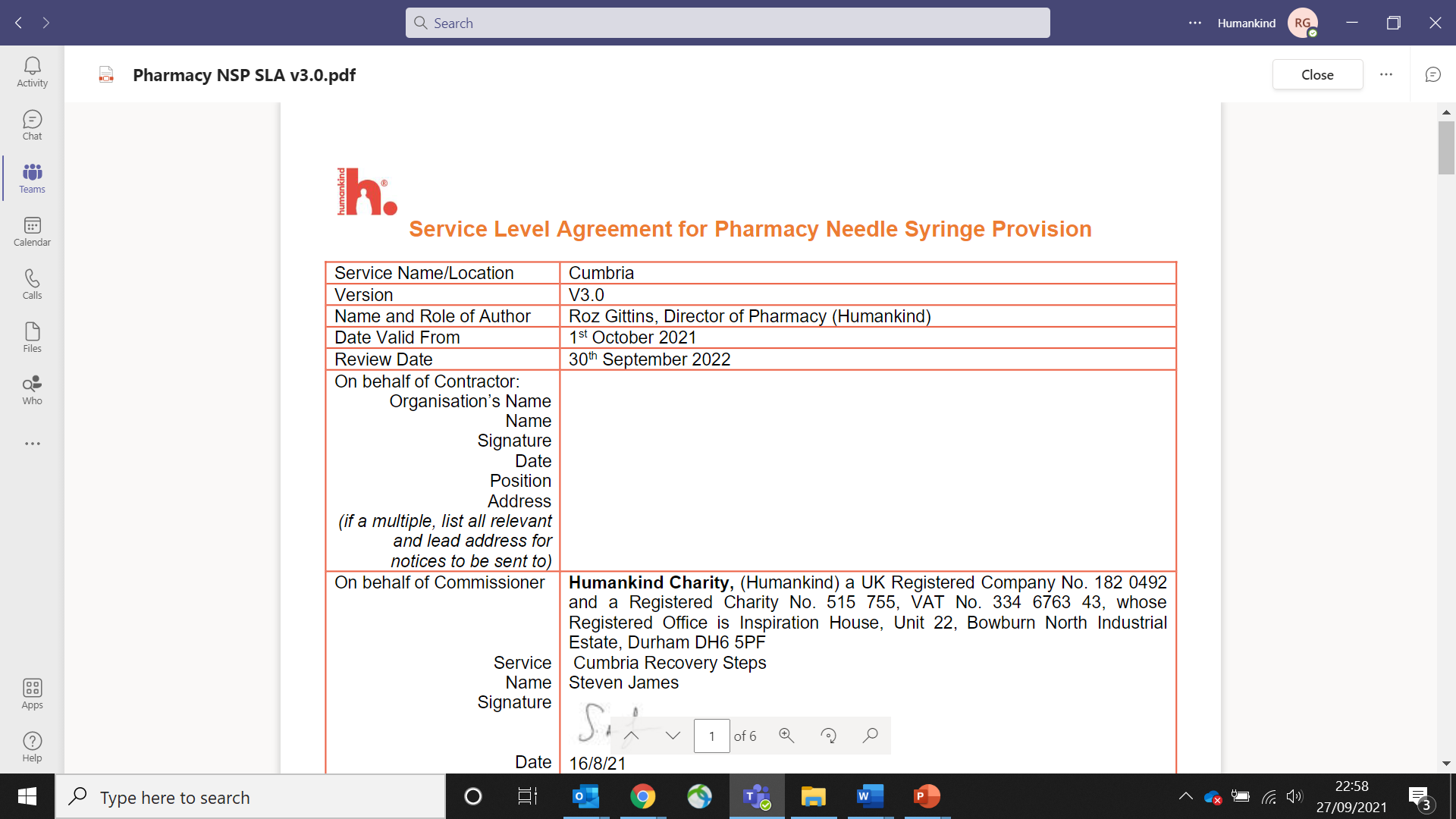 Things to remember:
Complete PO sign up module
CPPE DoC (Responsible Pharmacist - within 3 months)
Prompt notification if unable to offer the service
Automated PO 3 months cut off for payment
S/C: Should notify every  time  a  dose  is  missed/where attendance is erratic. Must notify immediately if:
≥3 consecutive doses missed
Any titration doses missed
Any concerns about the dose/prescription
A dispensing error/near miss occurs
Presenting as intoxicated
Unacceptable behaviour 
Whole dose not consumed
Concerns about physical/health care needs
Any concerns about diversion/safeguarding/risk
Prescribed Treatment Agreement
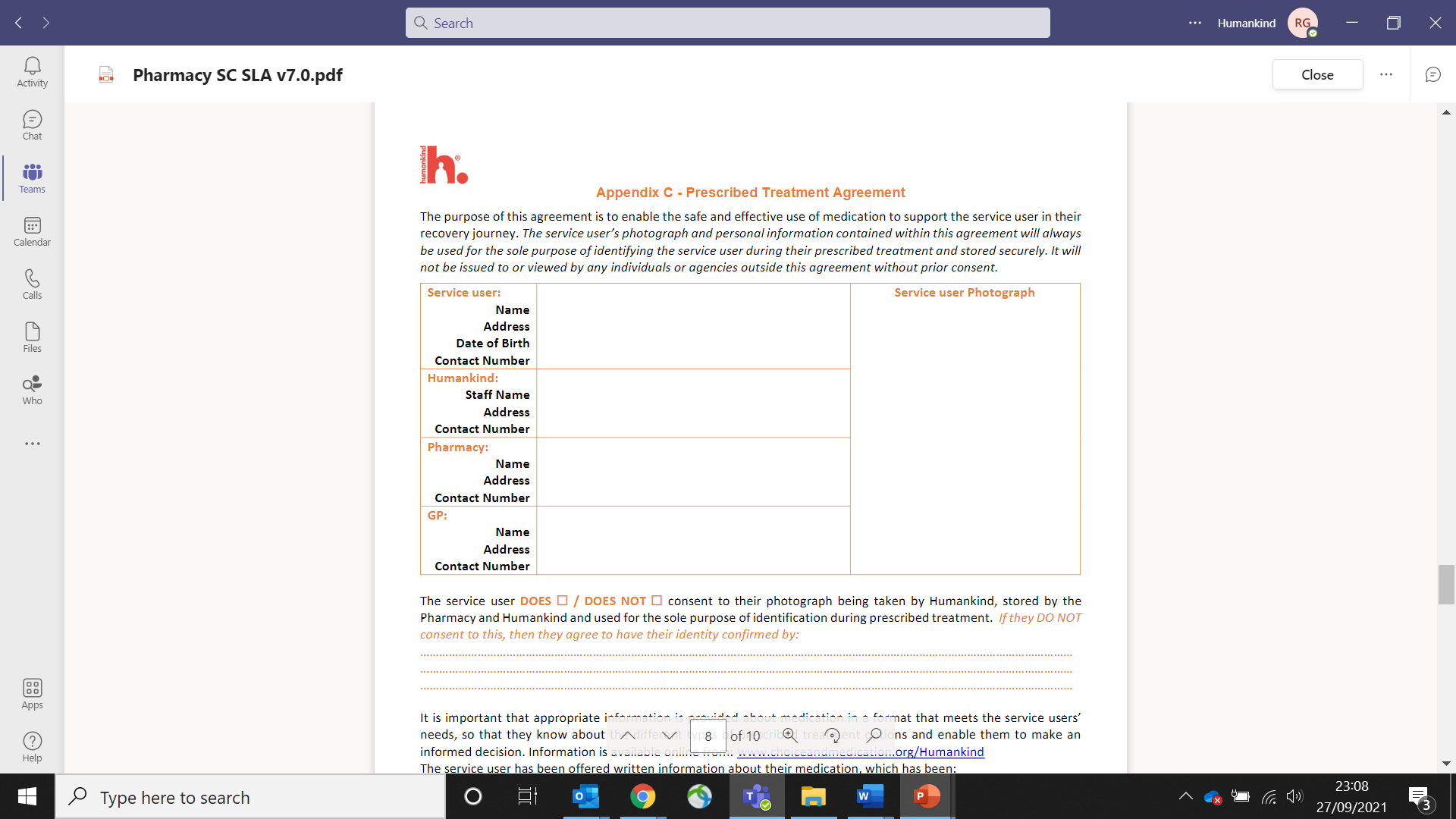 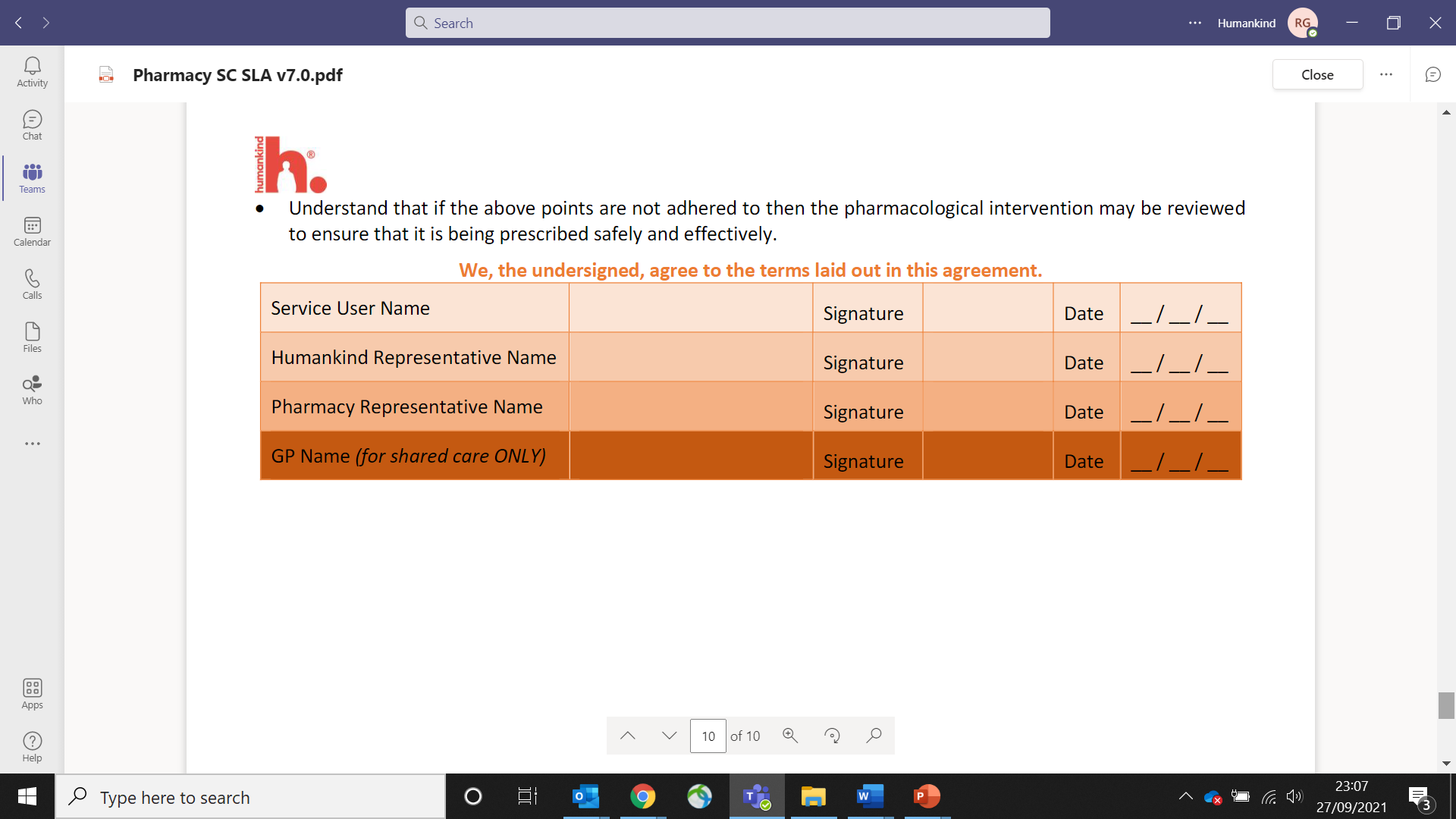 NSP Arrangements
- via Orion
- Paraphernalia nb CitricVit C and disposal 
- Ordering arrangements
- Waste collection arrangements
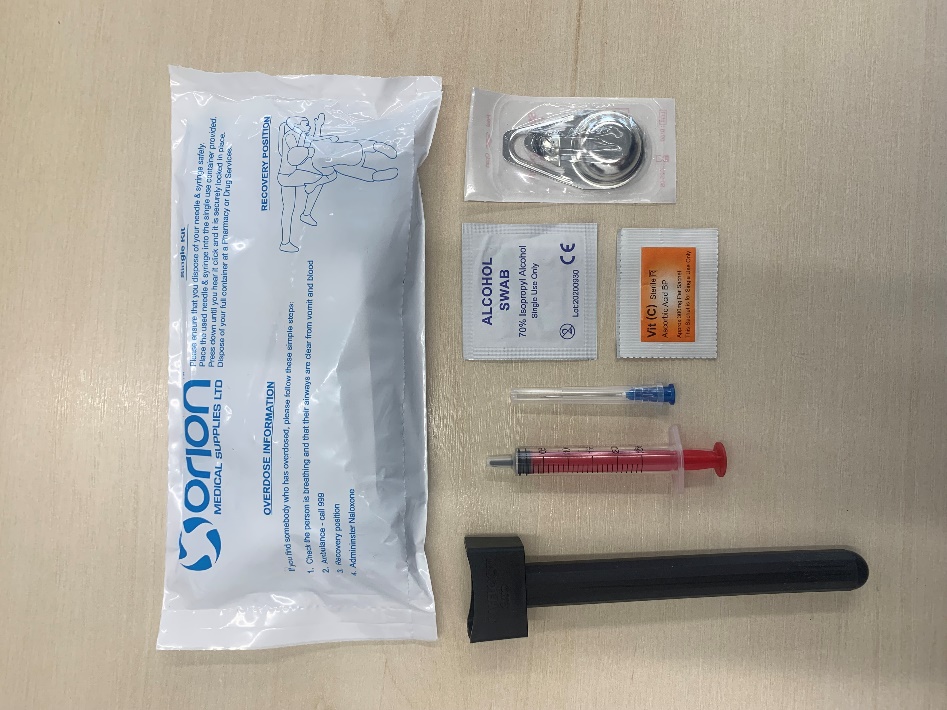 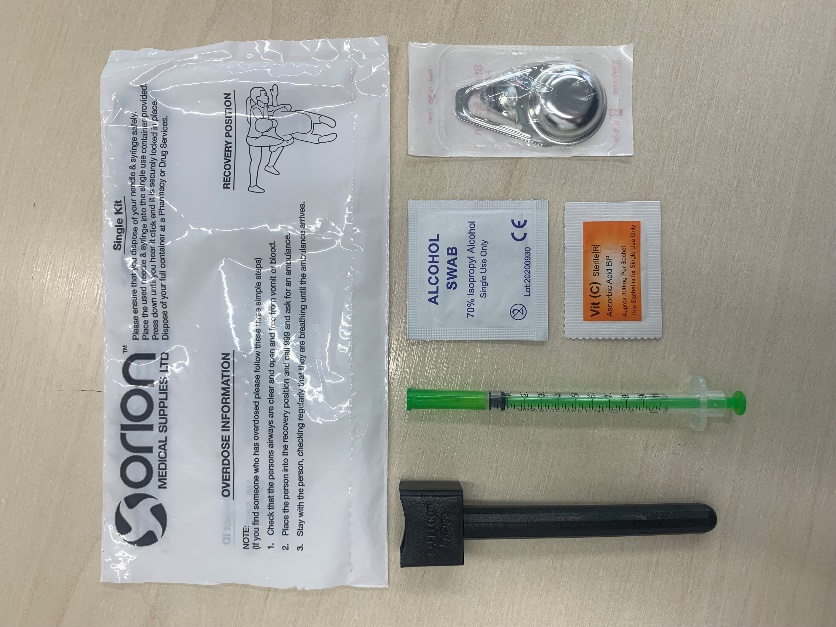 THN EoI – NO requirement to offer S/C or NSP – BEFORE Fri 15th Oct
Quality Assurance Visits
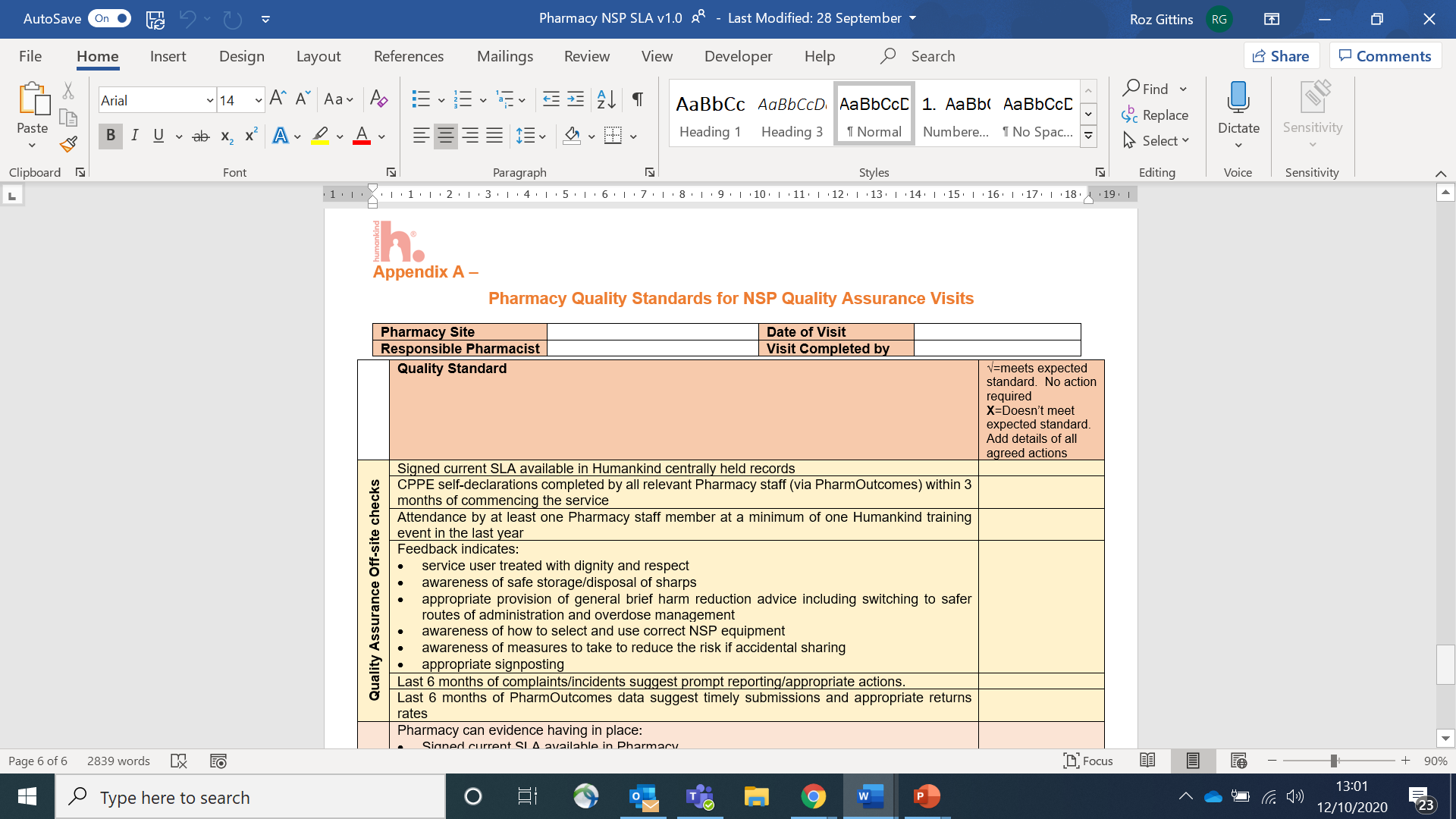 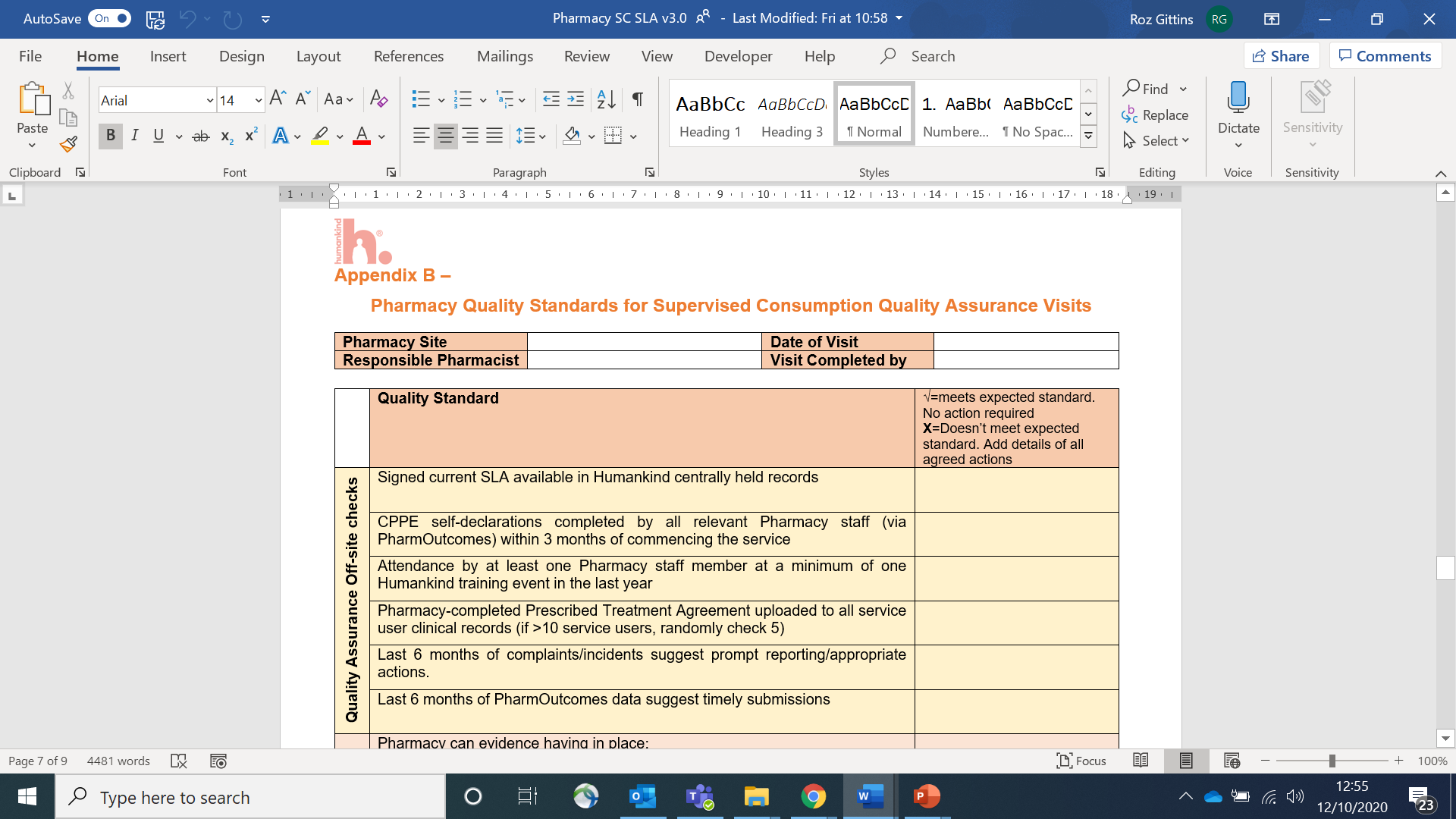 Training/CPD Updates
ANY REQUESTS?!!!!
Questions & Answers